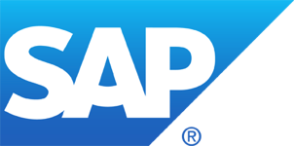 Wichary Technologies Sp. z o.o. 
Poland - Machinery and industry equipment
Industry
Technologies, machinery and equipment for industry
"I believe that the latest version 8.81 of the SAP system will meet reposed  - in a used by us since 6
years the ERP system - business requirements.”

Bogusław Katafoni –Financial Controller
Employees
80 employees, 35 users
Organizational needs (rapid growth)
 The largest and most experienced provider of ERP 
 SAP Business One is a very flexible system
Reasons for choosing SAP
Central database of the company 
 The common base of knowledge about the needs and
  expectations of customers 
 Quick access to information essential for effective 
  management of the company
 Easy monitoring of key business processes
Key benefits
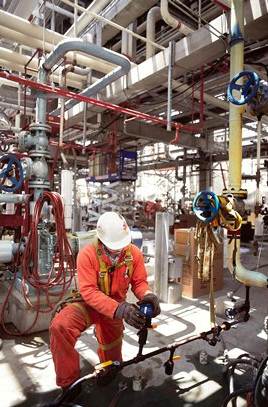 “New version 8.81 of the SAP system is ergonomic and user friendly.

I believe that the latest version 8.81 of the SAP system
 will meet reposed - in a used by us since 6 years the ERP system - business requirements.„
Customer quotes
Implementation partner
Soft Team
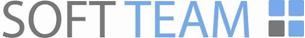 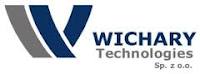 Website - http://wichary.eu/
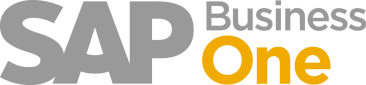